INTEGERS
TEACHING POINTS – 
Properties  of Multiplication of Integers
  Closure Property
Commutative Property
Associative Property
Multiplicative  Identity
Multiplicative Inverse or Reciprocal
Distributive Property of Multiplication over Addition
 Distributive Property of Multiplication over Subtraction
 Additive and Multiplicative Identity
INTEGERS
Closer Property of Multiplication : 
 We have 
 7 × 6 = 42 
 ( –2) × 5  = –10
 3 × (– 5) = –15
 (– 7 ) × (– 9 ) = 63
 The product of two integers is an integer.
 We can say that the integers are closed under multiplication.
 Thus if a and b are two integers, then a × b is an integer.
 This property is known as Closer  Property of Multiplication.
INTEGERS
Commutative Property of Multiplication :
We have
 (i )  5 × 6 = 30 and 6 × 5 = 30
 Thus 5 × 6 = 6 × 5 
 (ii)  (– 8) × 9 = – 72 and  9×(– 8) = – 72 , 
Thus (– 8) × 9 = 9×(– 8) = – 72
(iii) (– 7) × ( - 5 )  =  35  and ( - 5 ) × (– 7) = 35 
 Thus (– 7) × ( - 5 ) = ( - 5 ) × (– 7) = 35 
If a and b are two integers, then a × b = b × a. 
 The product   of two integers doesn’t change if we change the order of the integers. 
 This property is known as Commutative Property of Multiplication.
INTEGERS
Associative Property of Multiplication:
 Observe the following -  
 3 × ( 5 × 7 ) = 3 × 35 = 105 
and ( 3 × 5 ) × 7 = 15 × 7 = 105 
Thus 3 × ( 5 × 7 )  = (3 × 5 ) × 7  = 105  
  ( - 3 ) × ( 1 × 8 ) = - 3 × 8 = - 24 
 and ( - 3 × 1 ) × 8 = - 3 × 8 = - 24
 Thus ( - 3 ) × ( 1 × 8 ) = ( - 3 × 1 ) × 8 = - 24
If a , b and c are three integers, then 
 a × ( b × c ) = ( a × b ) × c. 
 The product of three  integers doesn’t change if we change the order of the groups.
INTEGERS
Multiplicative Identity : 
 Observe the following – 
 7 × 1 = 7
 (– 3) × 1 = – 3
1 × 8 = 8
1 × (– 5) = – 5  
 If we multiply any integer with 1 ( One ) we get the integer itself. 
This shows that 1 is the multiplicative identity for integers .
In general, for any integer a we have, 
 a × 1 = 1 × a = a
INTEGERS
Multiplicative Inverse  or Reciprocal 
 Observe the following –
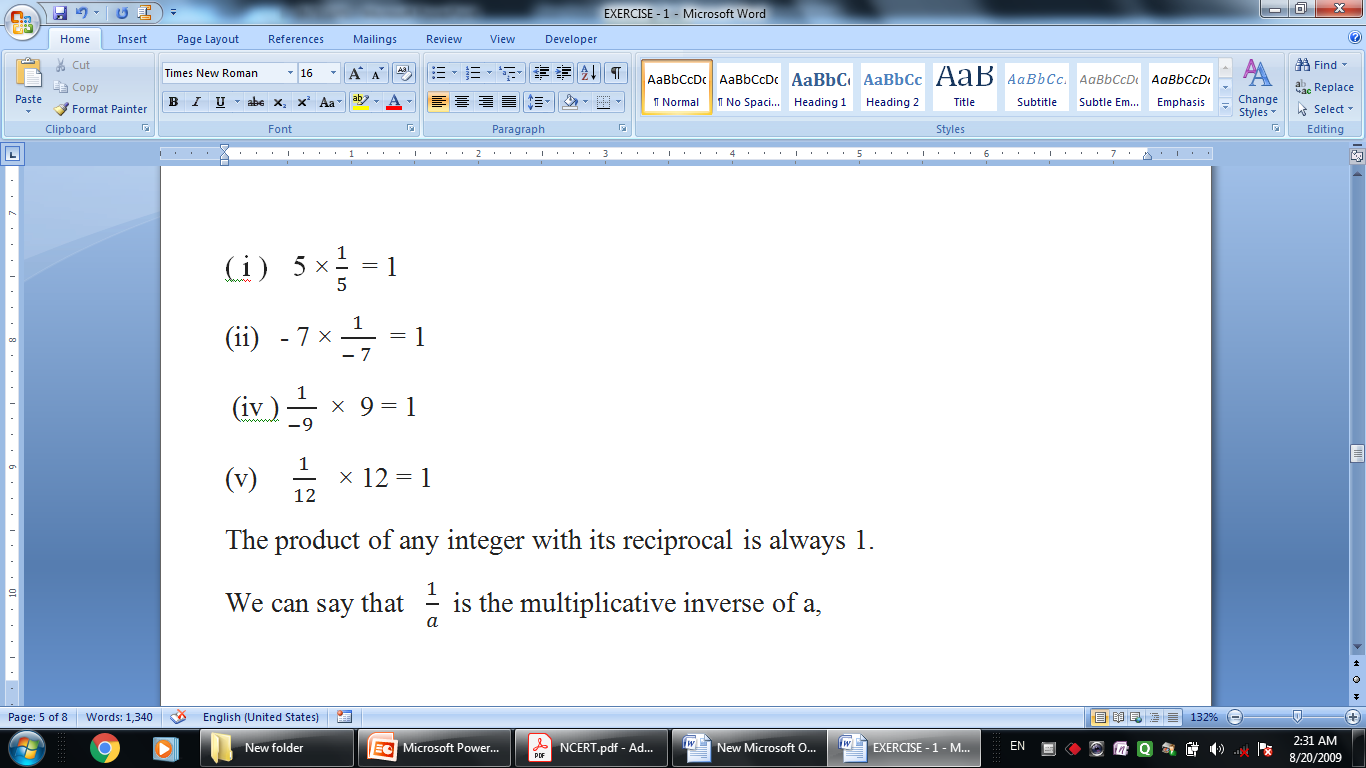 INTEGERS
Distributive Property
 Distributive Property of Multiplication over Addition : 
 Observe the following – 
 (i) 16 × (10 + 2) = 16 × 12 = 192, also 
  (16 × 10) + (16 × 2) = 160 + 32 = 192
 Thus, 16 × (10 + 2) = (16 × 10) + (16 × 2) = 192 
 (ii)  (– 8) × [(–2) + (–1) = (– 8) × (– 2 – 1 ) = (– 8) × (– 3 ) = 24
 [(– 8) × (–2)] + [(– 8) × (–1)] = 16 + 8 = 24 , 
 Thus ,(– 8) × [(–2) + (–1)] = [(– 8) × (–2)] + [(– 8) × (–1)] = 24
  If a, b and c are three integers then we have – 
a × ( b + c ) = a × b + a × c
This property is known as Distributive Property of Multiplication over Addition.
INTEGERS
Distributive Property
 Distributive Property of Multiplication over Subtraction : 
 Observe the following – 
 (i) 16 × (10 – 2) = 16 × 8 = 128, also 
  (16 × 10) – (16 × 2) = 160 – 32 = 128
 Thus, 16 × (10 – 2) = (16 × 10) – (16 × 2) = 128 
 (ii)  (– 8) × [7 – (–1) = (– 8) × ( 7 + 1 ) = (– 8) × 8 = – 64
 [(– 8) × 7] – [(– 8) × (–1)] = –56 – 8 = –64 , 
 Thus ,(– 8) × [7 – (–1)] = [(– 8) × 7] – [(– 8) × (–1)] = – 64
  If a, b and c are three integers then we have – 
a × ( b – c ) = a × b – a × c
This property is known as Distributive Property of Multiplication over Subtraction.
INTEGERS
Additive and Multiplicative Identity : 
 a + 0 = 0 + a = a 
 a × 1 = 1 × a = a 
 0 is the additive identity whereas 1 is the
multiplicative identity for integers.
 Additive  inverse of an integer a is – a , whereas multiplicative inverse of an integer a is 1/a.